4rd BINP-FAIR Collaboration Coordination Workshop
HEBT-A: magnet production status
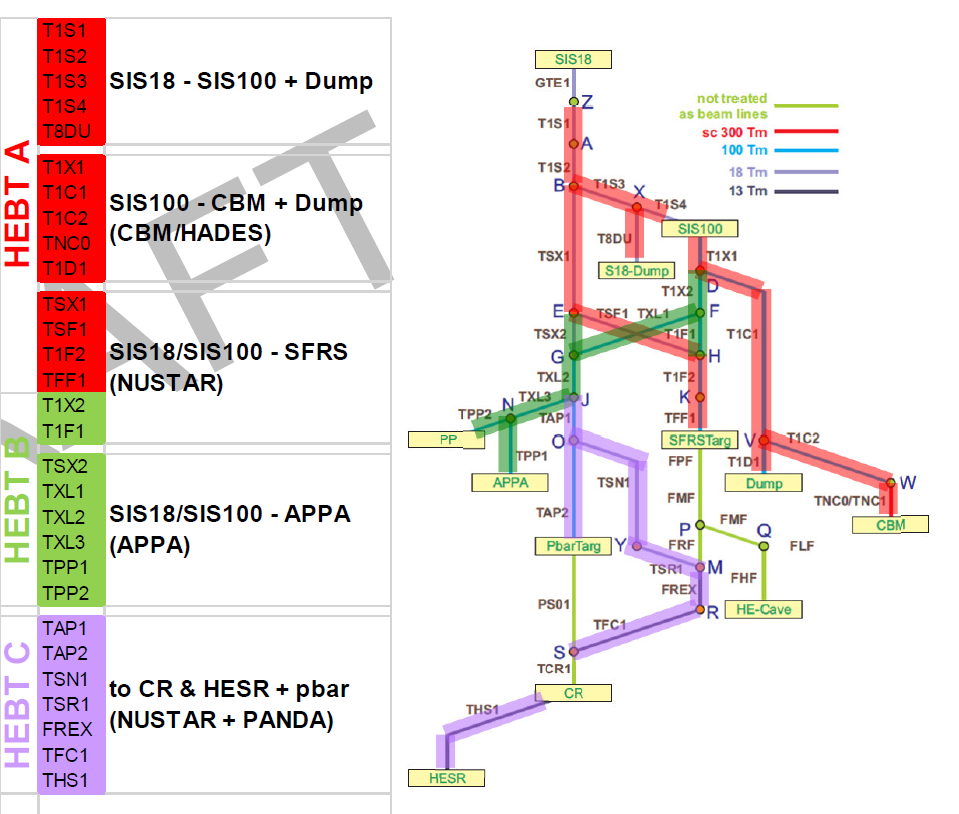 4rd BINP-FAIR Collaboration Coordination Workshop
HEBT-A: magnet production status
T1S1, T1S2, T1S3, T1S4
At FAIR
Prepares for shipment
Still production
4rd BINP-FAIR Collaboration Coordination Workshop
HEBT-A: magnet production status
T1X1, T1C1, T1C2, TNC0, T1D1
At FAIR
Prepares for shipment
Still production
4rd BINP-FAIR Collaboration Coordination Workshop
HEBT-A: magnet production status
TSX1, TSF1,TFF1
At FAIR
Prepares for shipment
Still production
4rd BINP-FAIR Collaboration Coordination Workshop
We thank the participants for the opportunity to coordinate our efforts.
We will pay attention to accelerating the production of HEBT-A magnets.
We've accelerated the documents preparation for the magnets delivery.
Drawings for the assembly of chambers with magnets will be available after vacuum chamber FDR.
4rd BINP-FAIR Collaboration Coordination Workshop